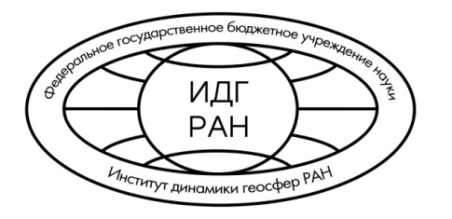 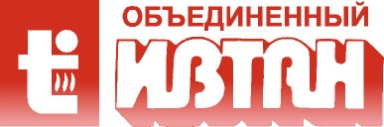 Секция 3. Лабораторное и численное моделирование. 
23 июня 2022  14:55-15:15
Эффективность флюидного и электрического триггерного воздействия на зоны модельного разлома земной коры с различным уровнем акустической эмиссии
Новиков В.А.1, Пантелеев И.А.2, Окунев В.И.1, Ключкин В.Н.1  
1 ОИВТ РАН, 2 ПФИЦ УрО РАН,
Поддержано РФФИ и ГФЕН, проект № 21-55-53053
Мотивация
Представленные лабораторные экспериментальные исследования являются частью российско-китайского проекта «Космическая погода и землетрясения», в котором рассматривается возможность электромагнитного инициирования землетрясения как следствие сильных возмущений геомагнитного поля.
В рамках данного проекта рассматриваются различные механизмы возможного инициирования землетрясений сильными вариациями космической погоды, в частности электромагнитная стимуляция миграции флюида в область подготовки землетрясения и генерация геоиндуцированных токов в разломах земной коры, приводящие к триггерным эффектам в разломе в субкритическом напряженно-деформированном состоянии.
Для полевых экспериментов по подтверждению выдвинутых гипотез должна быть выбрана зона разлома земной коры, чувствительная к локальным флюидным и электрическим воздействиям.
Предложено использовать пружинно-блочную модель разлома для определения зон трещинообразования на основе локации источников акустической эмиссии и для изучения чувствительности этих зон к инжекции флюида и электрического тока в модельный разлом земной коры с точки зрения инициирования лабораторного «землетрясения» - резкого срыва подвижного блока (борта модельного разлома).
Экспериментальная установка
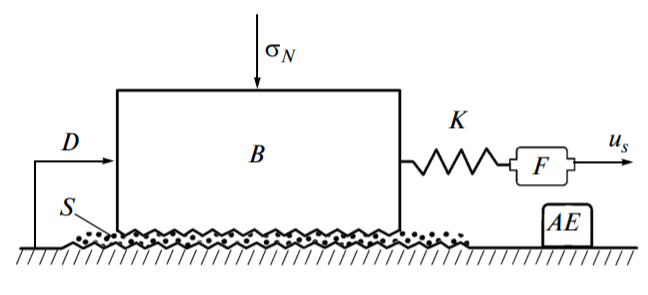 Brace W.F. and Byerlee J.D. Stick-Slip as a Mechanism for Earthquakes. Science, New Series. Vol. 153, No. 3739. 1966. P. 990–992.
Общий вид пружинно-блочной модели 
разлома земной коры
Система регистрации акустической эмиссии (АЭ):
Модель: Amsy-6 Vallen.
Тип датчиков АЭ: (M-31, Fujicera, Japan)
Количество датчиков: 8.
Частотный диапазон:  0.3-0.8 МГц.
Частота опроса: 10 МГц.
Порог дискриминации: 34.7 dB.
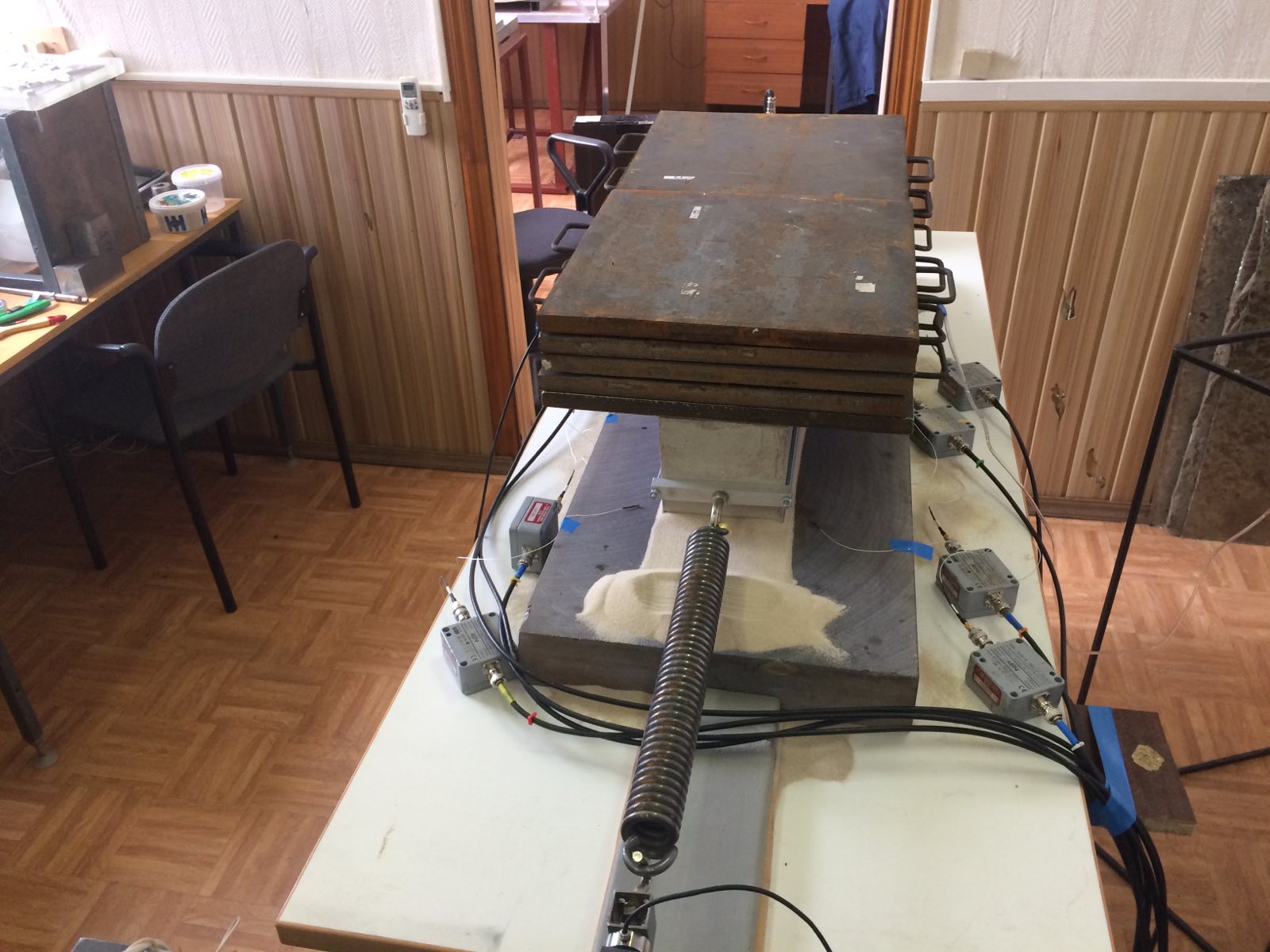 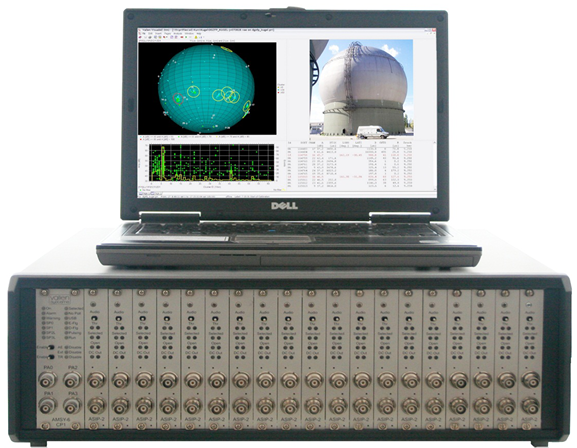 Результаты инициирования лабораторных «землетрясений» инжекцией флюида и электрического тока в модельный разлом земной коры (длина подвижного блока 225 мм)
Инжекция тока DC в зону сдвига через электроды, установленные в нижней части подвижного блока
Инжекция флюида в зону сдвига через подвижный блок
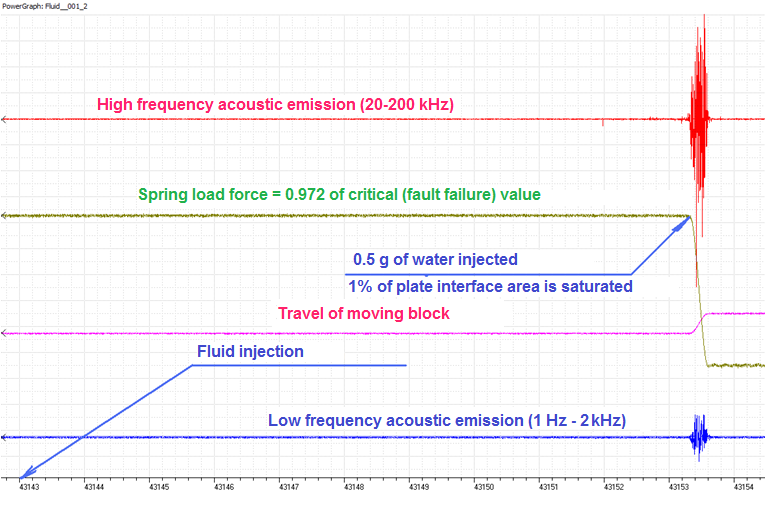 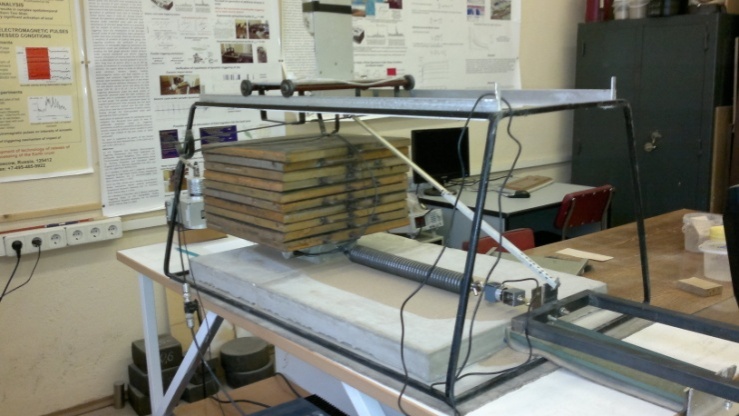 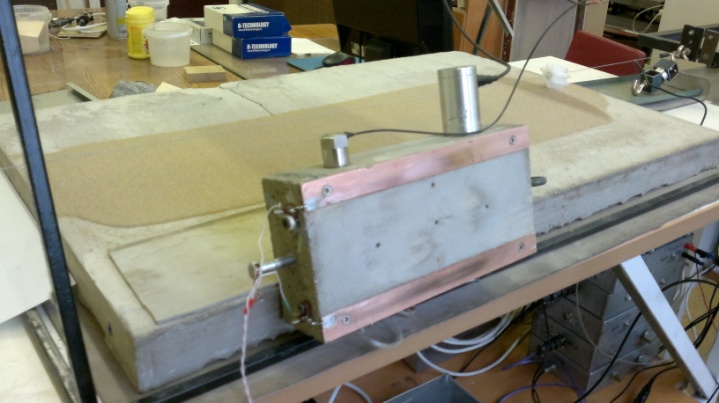 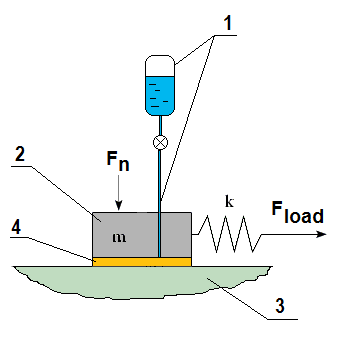 Объем флюида, инициирующий лабораторное ЗТ, в зависимости от уровня сдвиговых напряжений
Лабораторное землетрясение, инициированное электрическим током
Локация источников АЭ
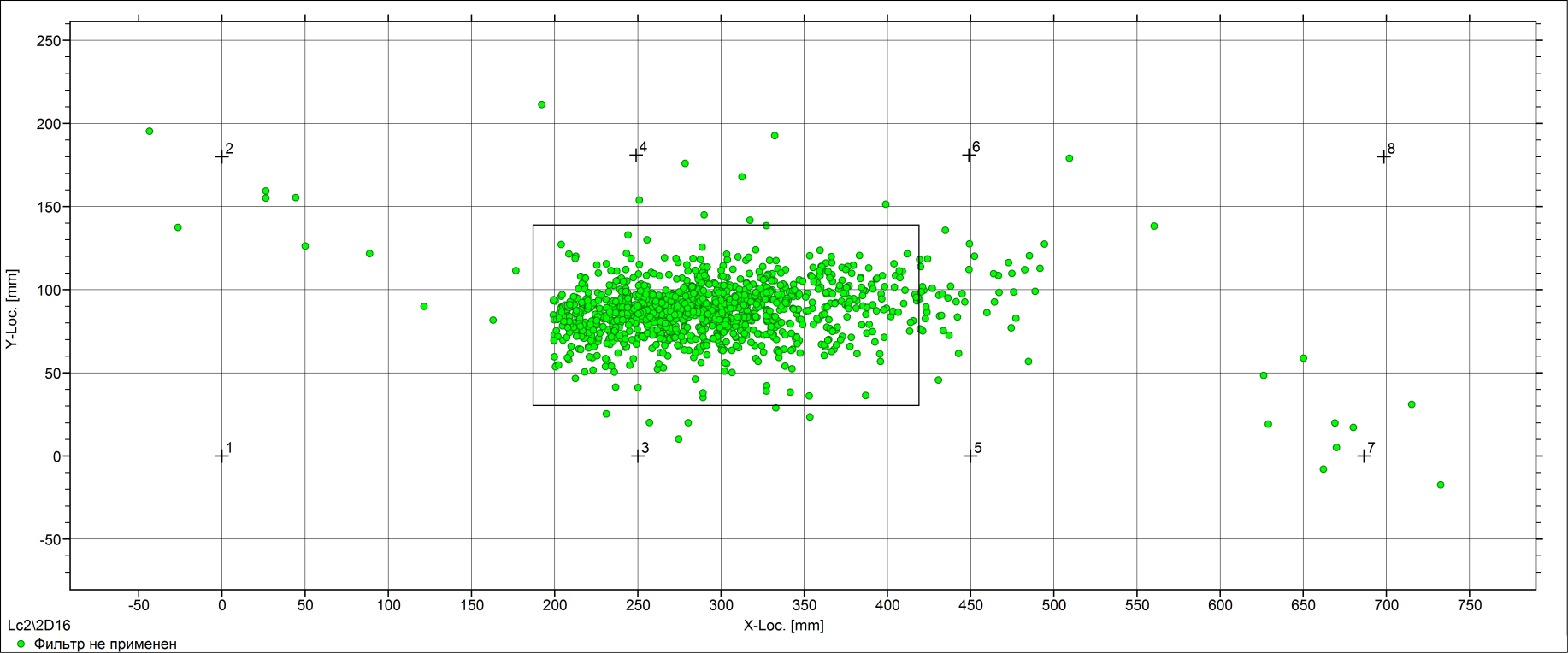 Неподвижная платформа
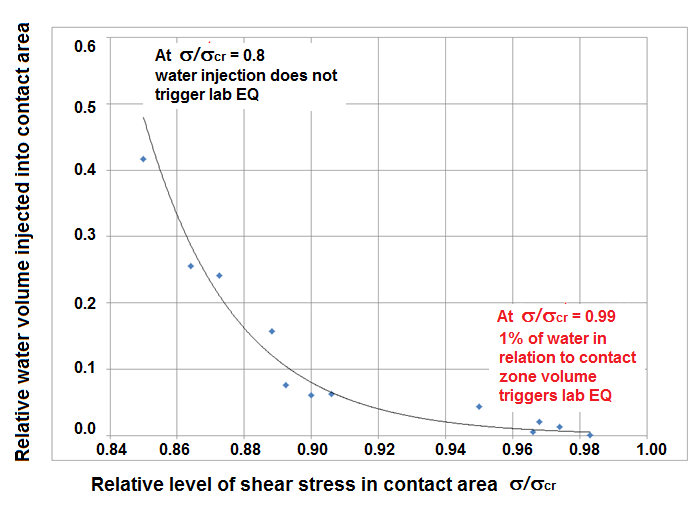 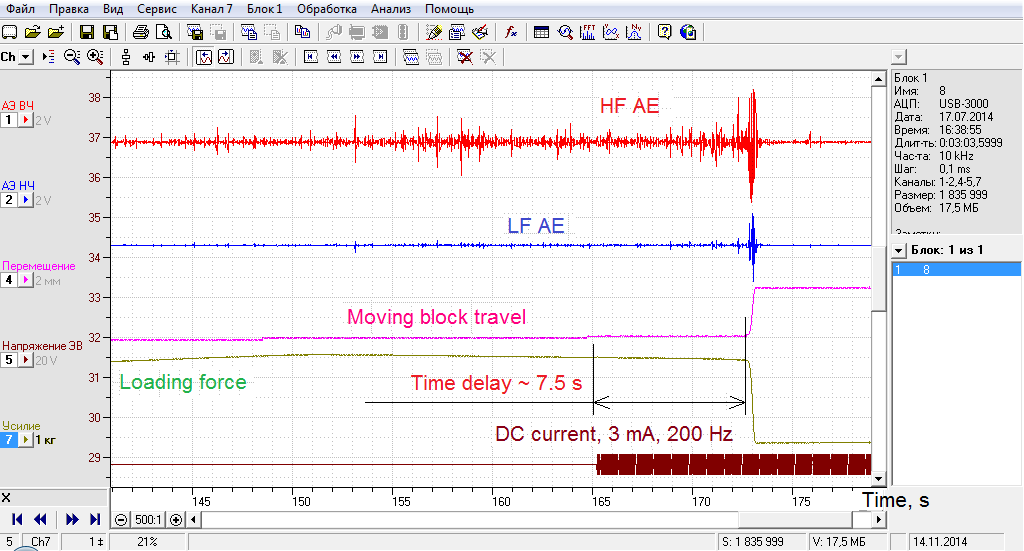 Подвижный блок
Результаты инициирования лабораторных «землетрясений» инжекцией флюида и электрического тока в модельный разлом земной коры (длина подвижного блока 700 мм)
1 –подвижный блок; 2 – неподвижный блок; 3 – заполнитель модельного разлома; 4 – пружина; 5 – электромеханический привод;  6 – нормальная нагрузка; 7 – датчик перемещения; 8 – датчик усилия сдвига; 9 – электроды; 10 – источник DC; 11 – трубка для инжекции флюида
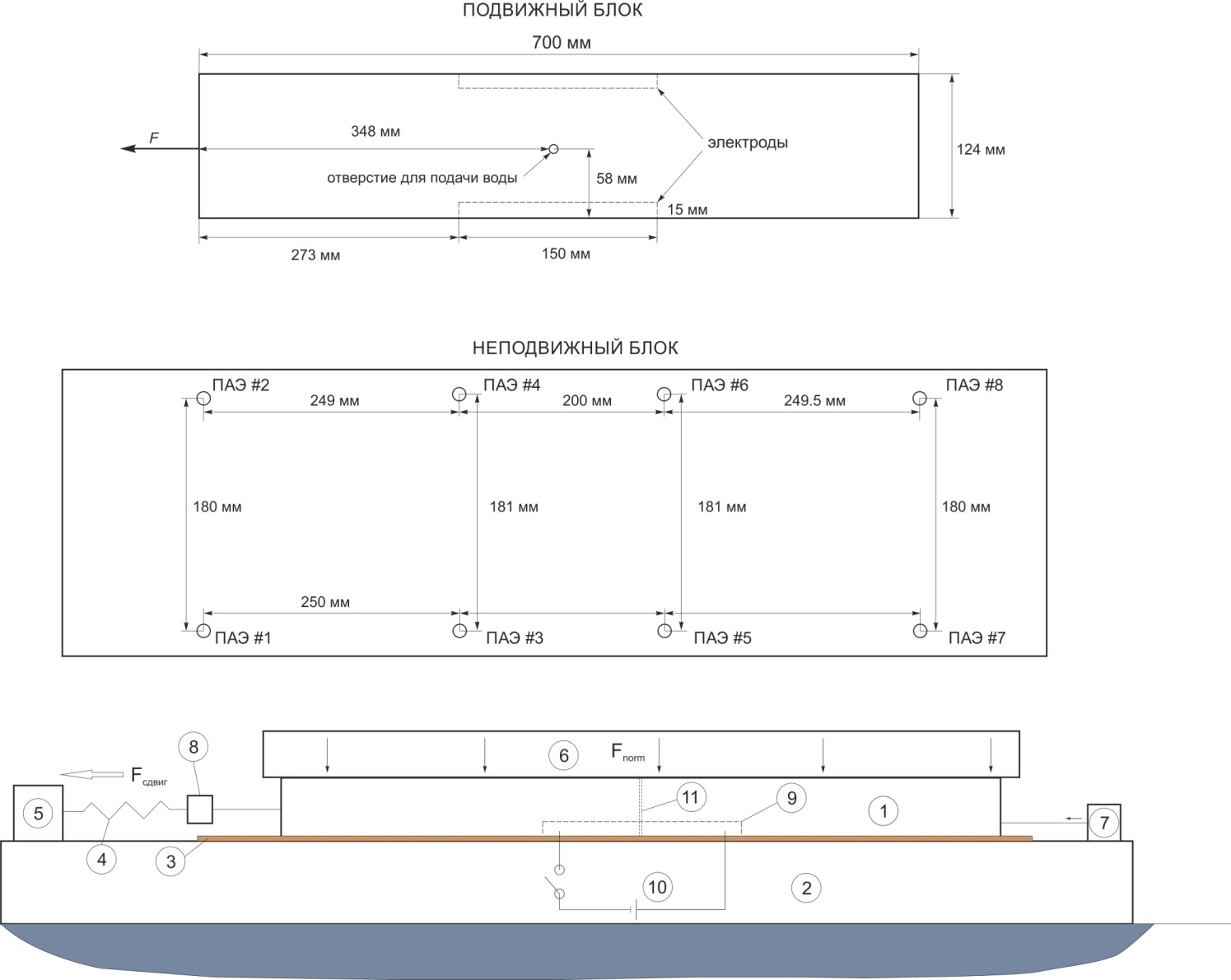 Лабораторный сейсмический цикл
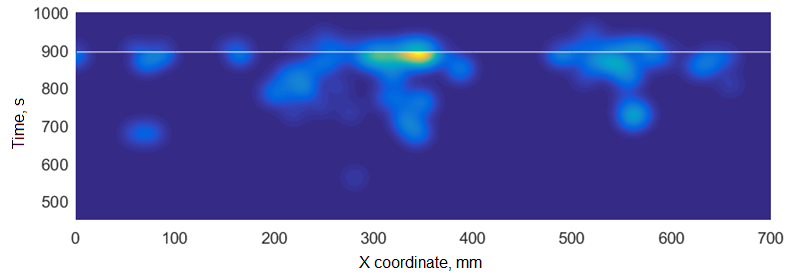 Локация источников АЭ
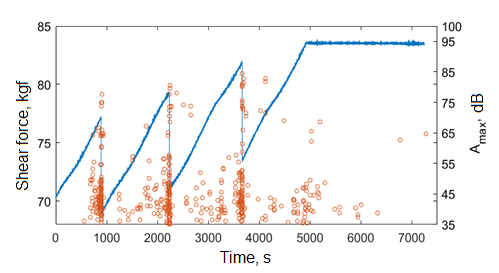 АЭ до слипа
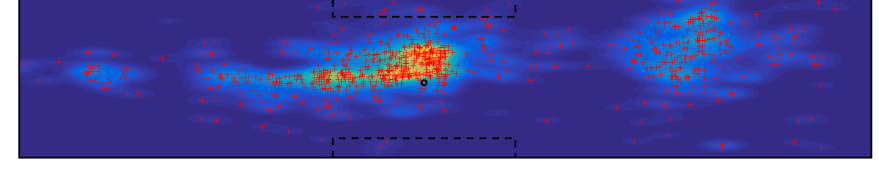 1st slip
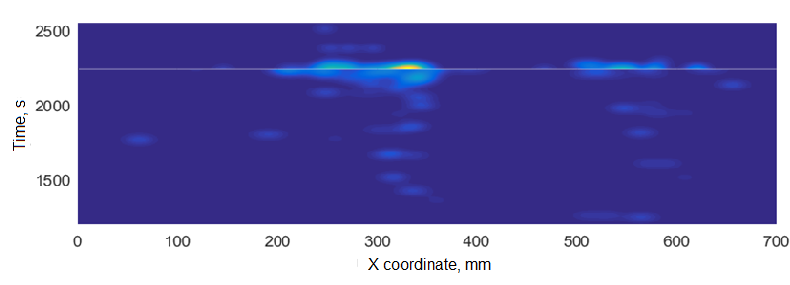 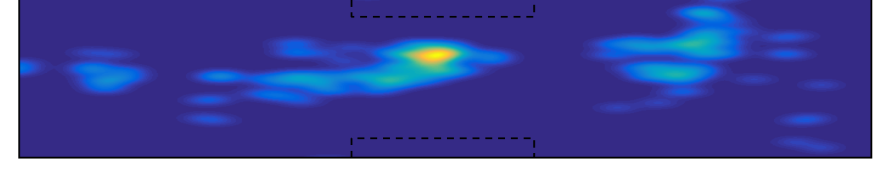 1st slip
2nd slip
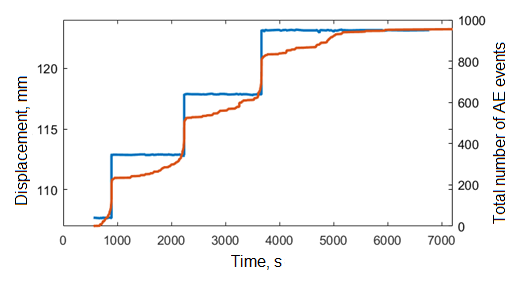 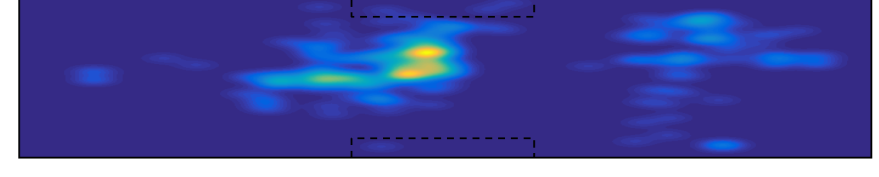 2nd slip
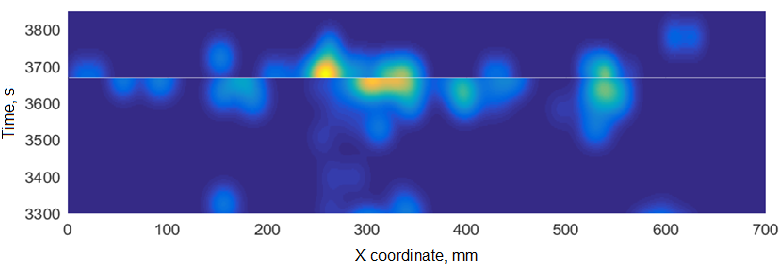 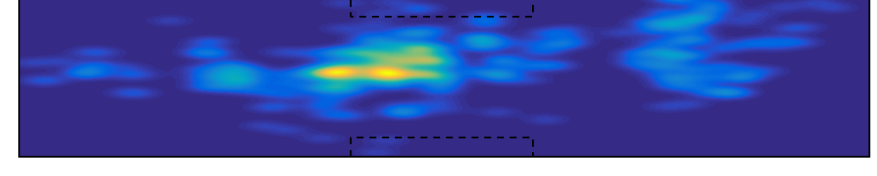 3rd slip
3rd slip
Акустическая эмиссия во время инжекции флюида (длина подвижного блока 700 мм)
Инжекция 6 мл после 10 ч выдержки
Инжекция 6 мл
Инжекция 4 мл
Инжекция 6 мл
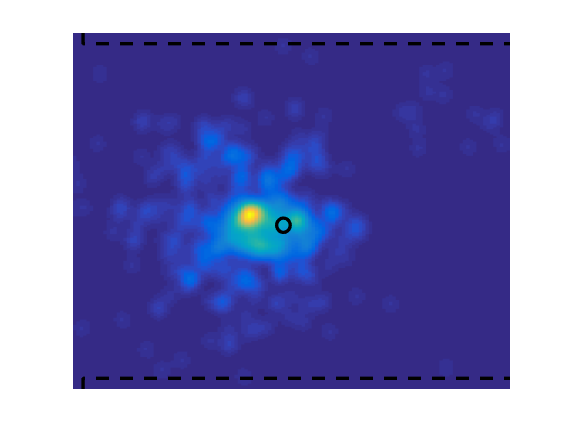 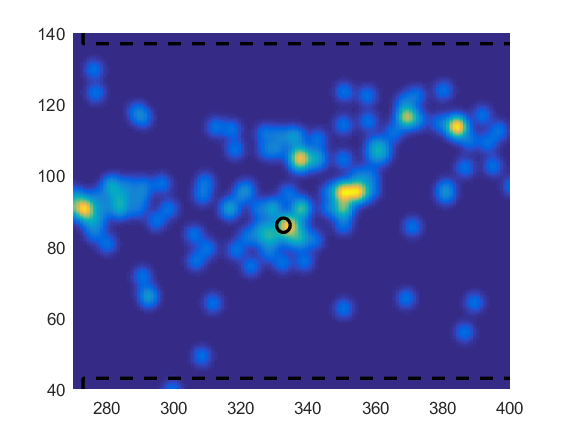 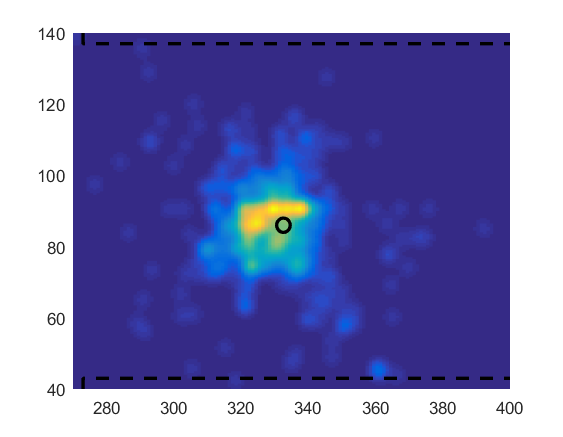 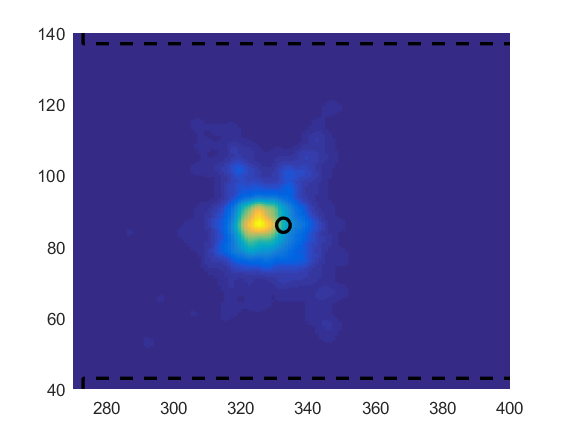 1st slip
Инжекция 5 мл
Инжекция 6 мл
Для всех сессий инжекции
Инжекция 18 мл
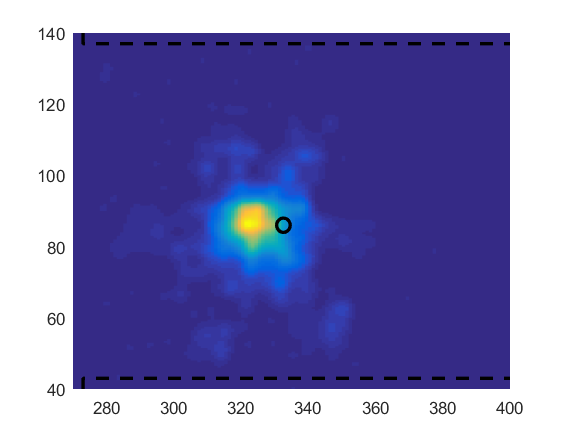 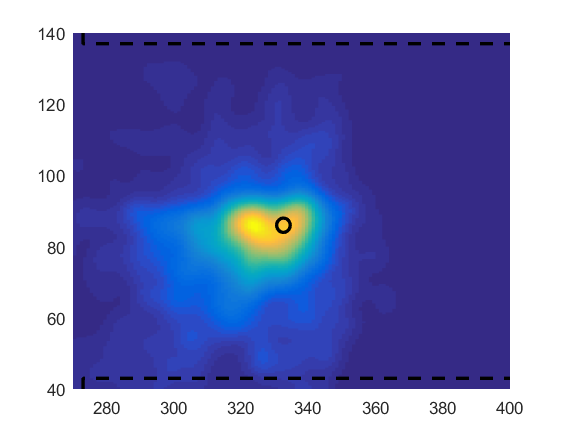 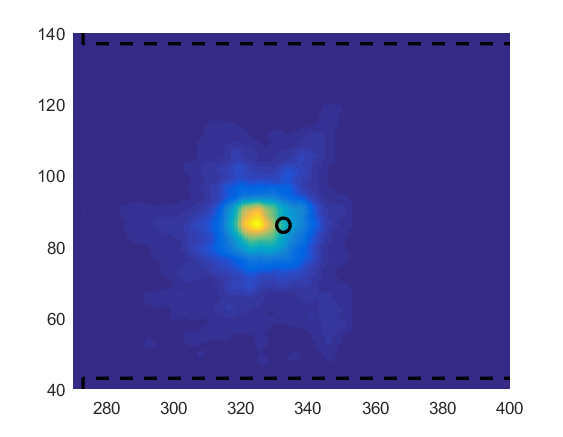 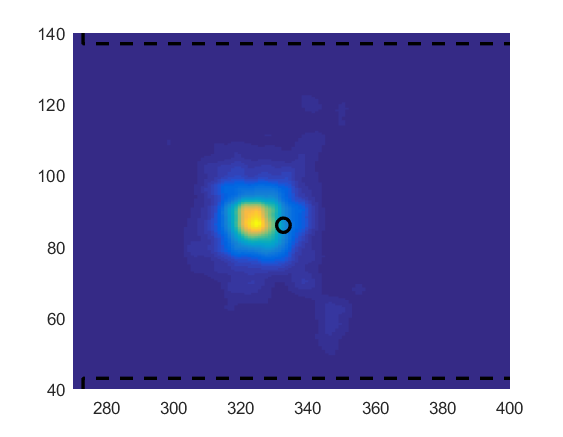 2nd slip
3rd slip
16
Акустическая эмиссия во время подачи электрического тока в контактную зону (длина подвижного блока 700 мм)
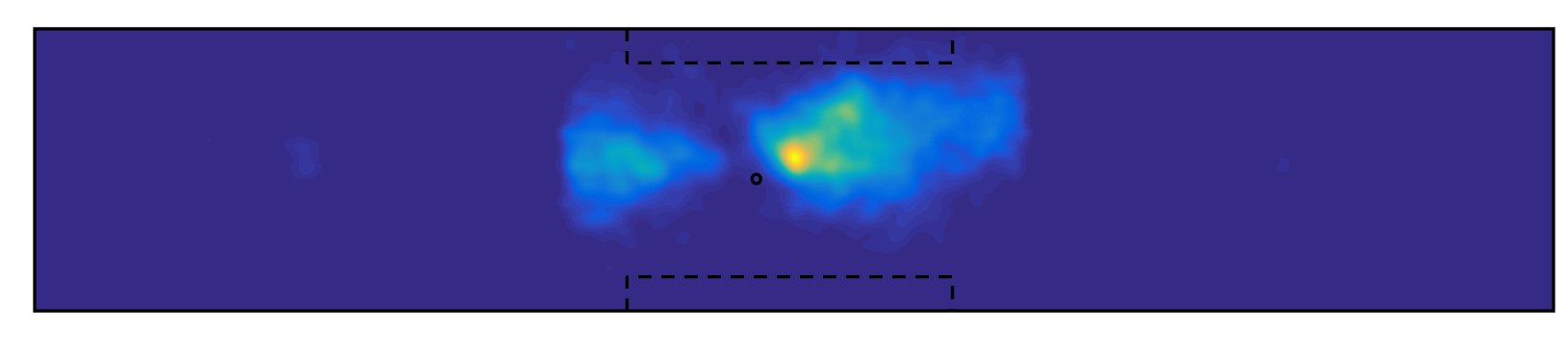 Пространственная локация источников АЭ
Весь эксперимент
Электроды на нижней поверхности подвижного блока
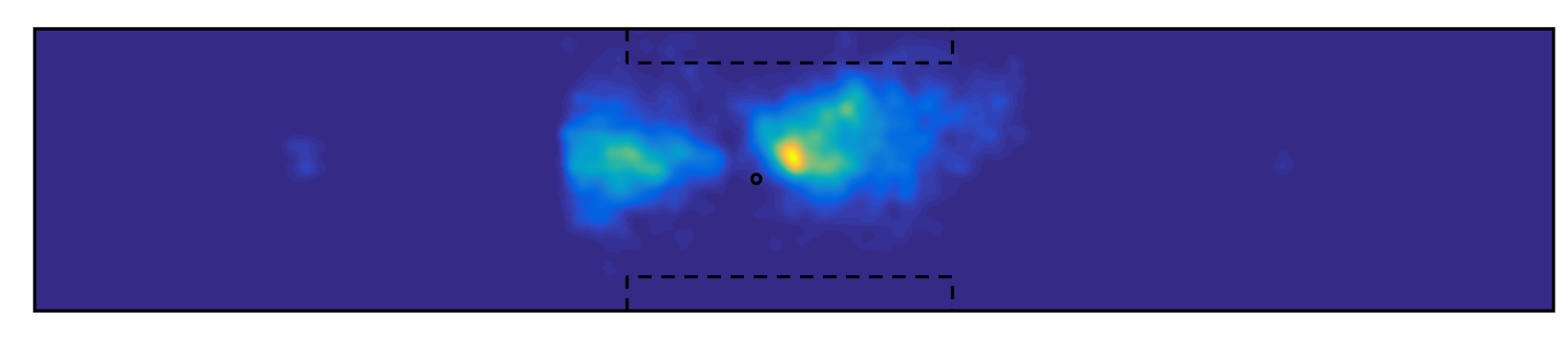 Во время электрического воздействия:
Длительность – 15 мин
Напряжение – 255.8 В
Электроды на нижней поверхности подвижного блока
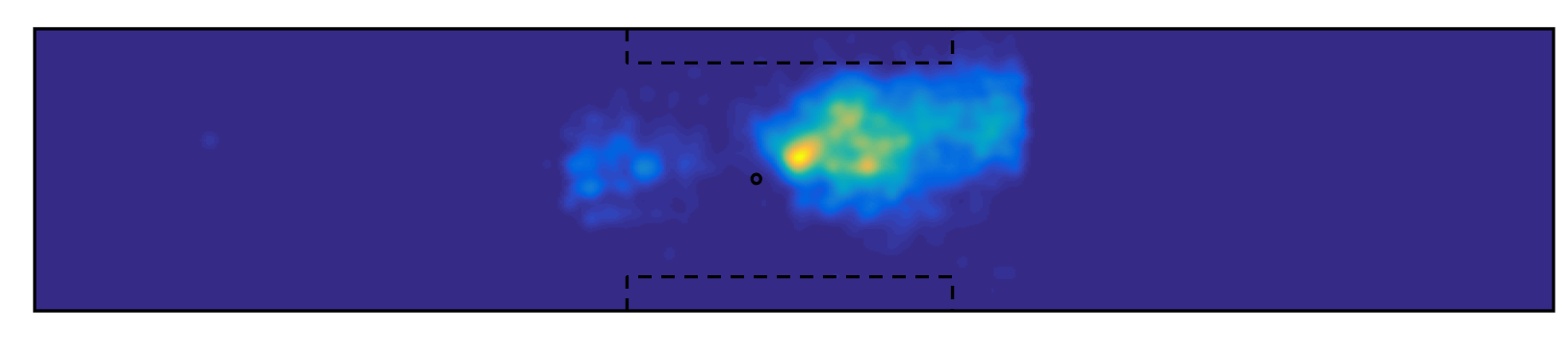 После электрического воздействия
17
Пружинно-блочная модель разлома земной коры с распределенной инжекцией флюида в межблочную контактную зону и с секционированными электродами для локальных флюидных и электрических воздействий
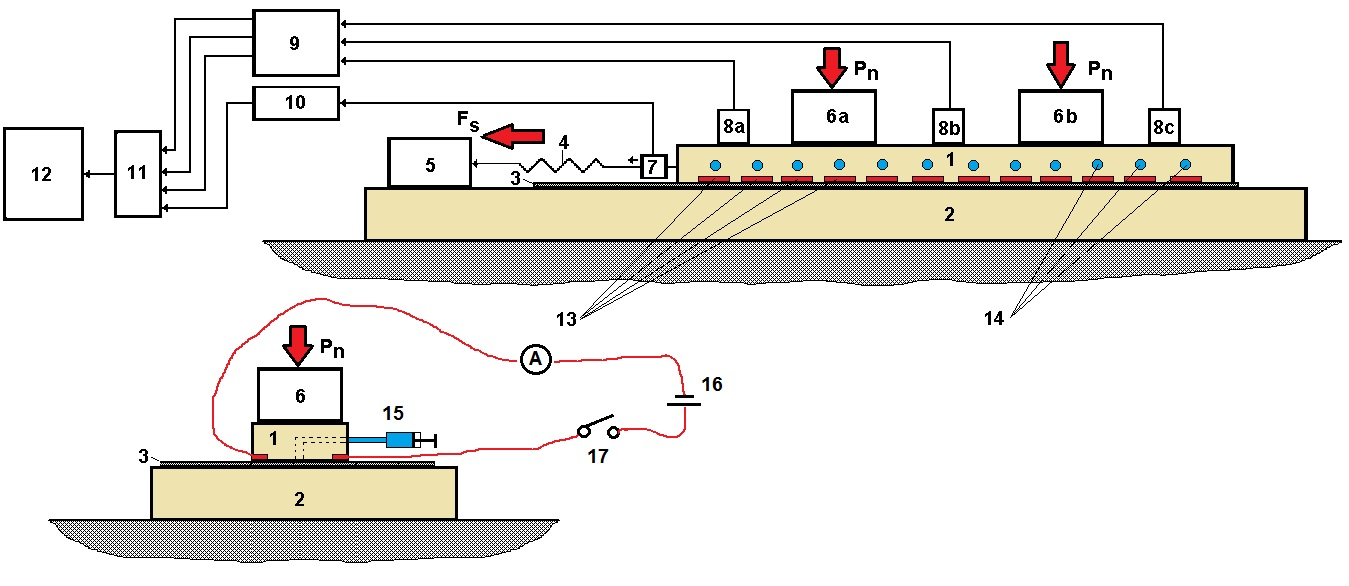 А
1 – подвижный блок; 2 – неподвижный блок; 3 – гранулированный заполнитель (слой кварцевого песка толщиной 2 мм и с размерами частиц 0,2-0,5 мм); 4 – пружина; 5 – электромеханический привод; 6a, b – нормальная распределенная нагрузка Pn; 7 – датчик усилия сдвига Fs; 8а-с – датчики акустической эмиссии (АЭ); 9 – усилитель сигналов АЭ; 10 – усилитель датчика усилия сдвига; 11 – АЦП; 12 – ПК; 13 – секционированные электроды (12 пар); 14 – отверстия для инжекции флюида в межблочную зону; 15 – шприц-инжектор флюида; 16 – источник электрических импульсов; 17 – коммутирующее устройство
Вид А
Пружинно-блочная модель разлома земной коры с распределенным флюидным и электрическим воздействием
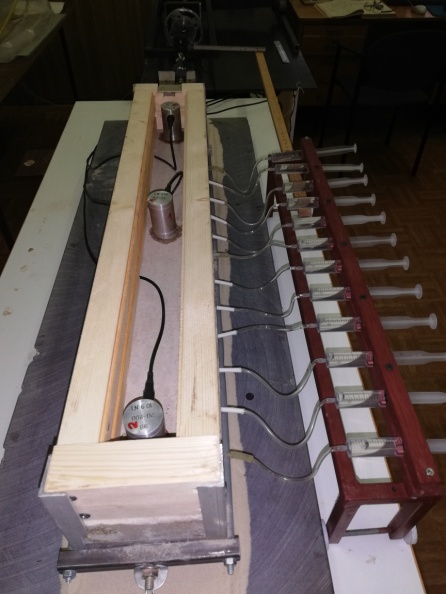 Датчики АЭ, установленные на верхней поверхности подвижного блока (нормальная нагрузка снята)
А
Определение зоны расположения источников АЭ
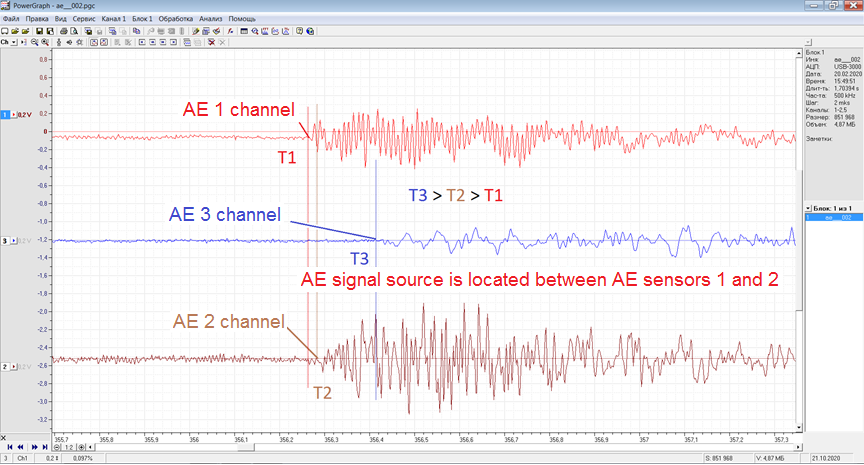 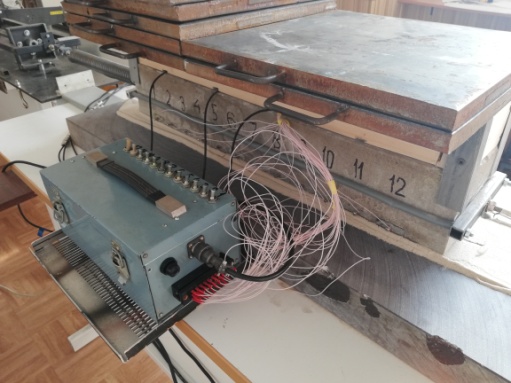 Вид А (коммутирующее устройство)
Результаты экспериментов с флюидным и электрическим воздействием на межблочную контактную зону модельного разлома земной коры
Инжекция флюида:
Флюидное триггерное воздействие на модельный разлом обеспечивается инжекцией флюида в одну из 12 зон через каналы, выполненные в подвижном блоке и распределенные равномерно по его длине. В экспериментах определялось количество флюида, инициирующее динамический срыв подвижного блока, подаваемого в различные зоны разлома с различной плотностью источников АЭ.
Установлено, что минимальное количество флюида, инициирующее динамический срыв подвижного блока, подаваемое в зону кластеризации источников сигналов АЭ при субкритическом НДС модельного разлома (Kp=0.98-0.99 от критического напряжения сдвига), находится на уровне 1 см3, что составляет 0,7% объема заполнителя разломной зоны.
Инжекция такого количества флюида в зону, где отсутствуют источники АЭ не инициирует динамическую подвижку блока. В этом случае инициирование подвижки происходит только при инжекции флюида объемом 10-12 см3.
Инжекция импульсов постоянного тока:
Электрическое инициирование динамического срыва подвижного блока обеспечивается подачей импульсов постоянного тока через одну из 12 пар электродов, установленных на нижней поверхности подвижного блока равномерно по его длине в зону кластеризации источников АЭ при субкритическом НДС модельного разлома (Kp=0.98-0.99 от критического напряжения сдвига). Плотность тока, приводящая к динамическому срыву (лабораторному «землетрясению» составляет от 1 до 5 A/м2. Инжекция импульсов постоянного тока в зону без источников АЭ не приводит к динамическому срыву даже при плотности тока 50 A/м2. В этих зонах не наблюдается рост АЭ как следствие электрического воздействия.
Кр = 0.87  Нет триггерного  эффекта       Kp = 0.992   Триггерный эффект DC
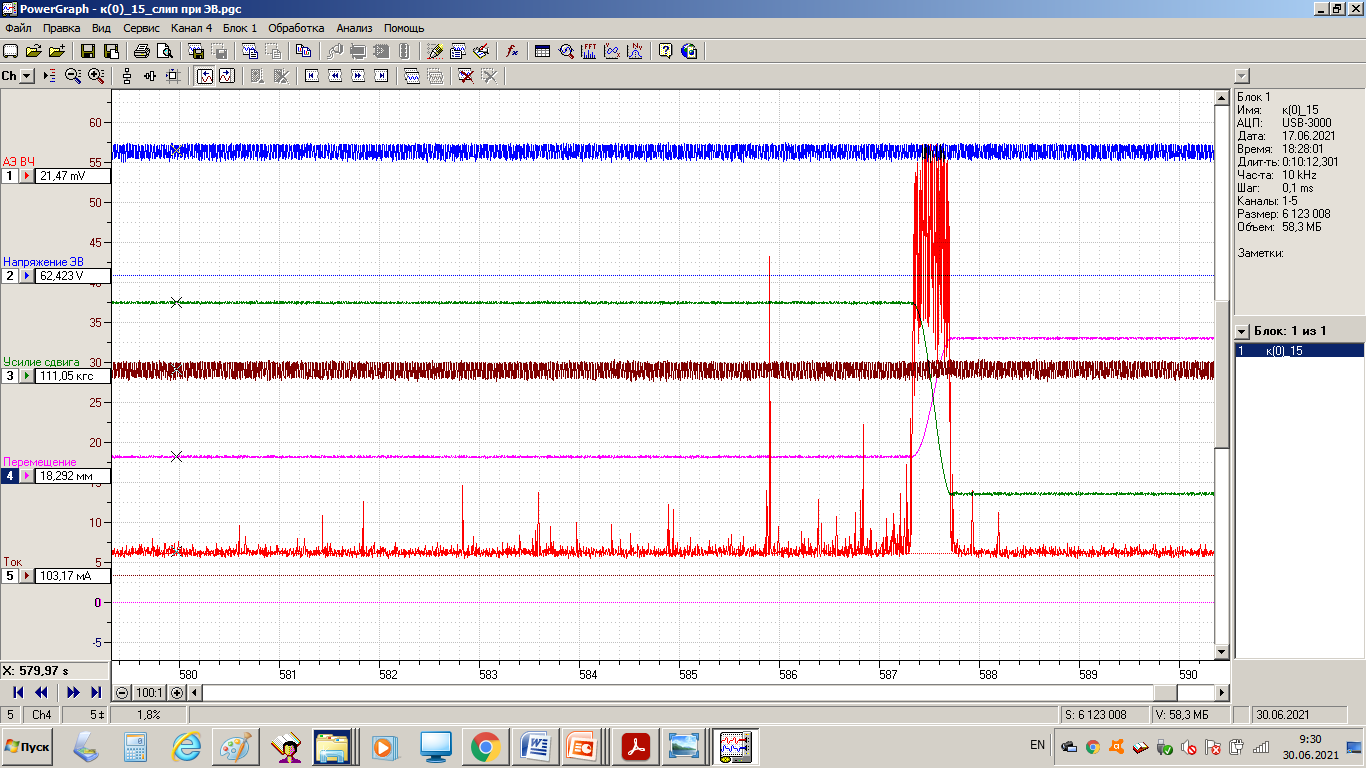 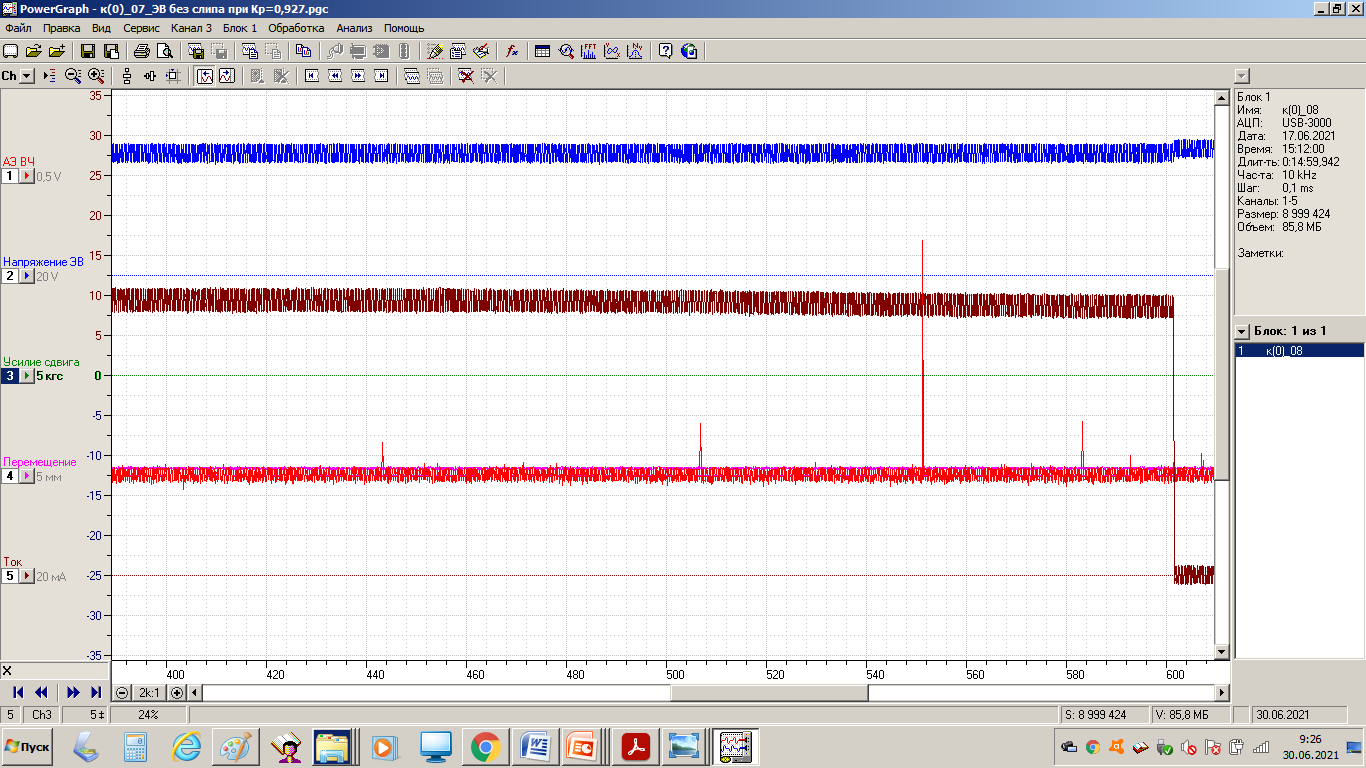 Выводы
На основе выполненного экспериментального исследования пространственно-временных распределений источников АЭ вдоль длинного подвижного блока пружинно-блочной модели разлома земной коры и возникновения его динамического разрыва получены следующие результаты:

Показано, что в процессе прерывистого скольжения подвижного блока источники акустической эмиссии локализуются в определенных зонах. Распределение источников акустической эмиссии в этих зонах изменяется от подвижки к подвижке. 
Инжекция флюида в контактную зону приводит к росту акустической эмиссии, локализованной вокруг места инжекции. 
Установлено, что электрическое воздействие постоянным током на модельный разлом инициирует рост акустической эмиссии в зоне между электродами.
Триггерное флюидное и электрическое воздействие на модельный разлом с целью инициации его динамического разрыва является наиболее эффективным, когда он находится в субкритическом напряженно-деформированном состоянии. В этом случае воздействие должно осуществляться на локальную зону разлома, где наблюдается кластеризация акустической эмиссии (для лабораторных экспериментов) или микросейсмичности – для полевых экспериментов.
Кроме того, слабое электрическое воздействие может использоваться для активного мониторинга напряженно-деформированного состояния и «зрелости» разлома к динамическому разрыву по уровню отклика микросейсмичности на инжекцию электрического тока в изучаемый разлом.